دجاجة وبيض
كتاب 
( البيض وأمهاته ) 
وحــــــــــدة الغـــــــــذاء 
ركـــــــــــــــــن الاكتشــــــــــــــاف
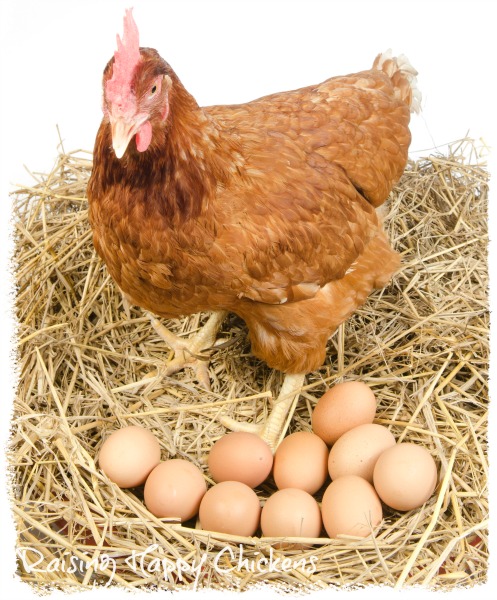 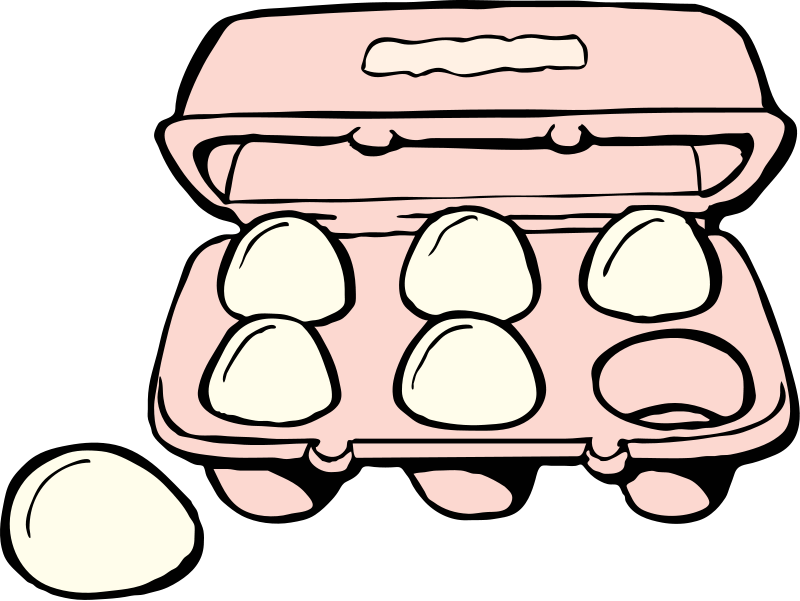 حمامة وبيض
بطة وبيض
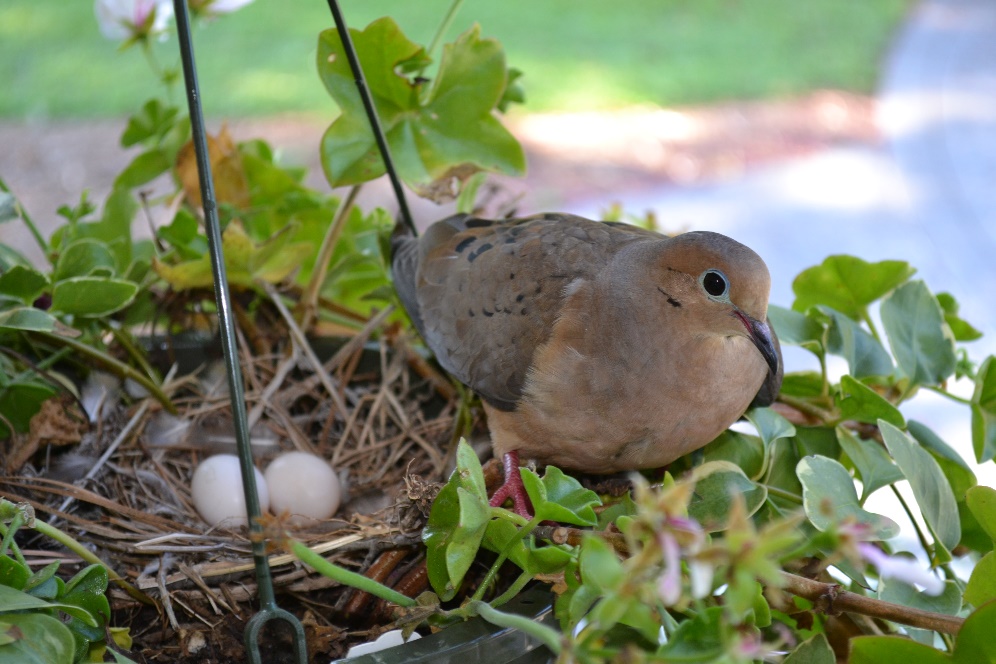 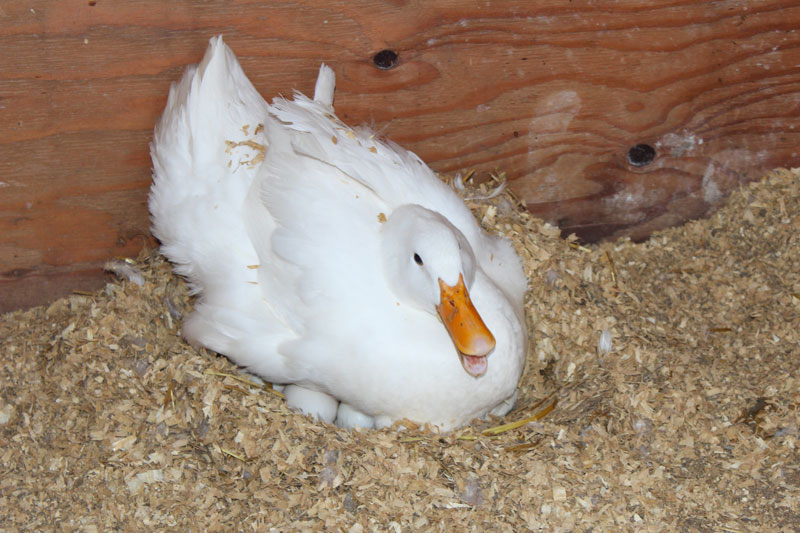 سمكة وبيض
سلحفاة وبيض
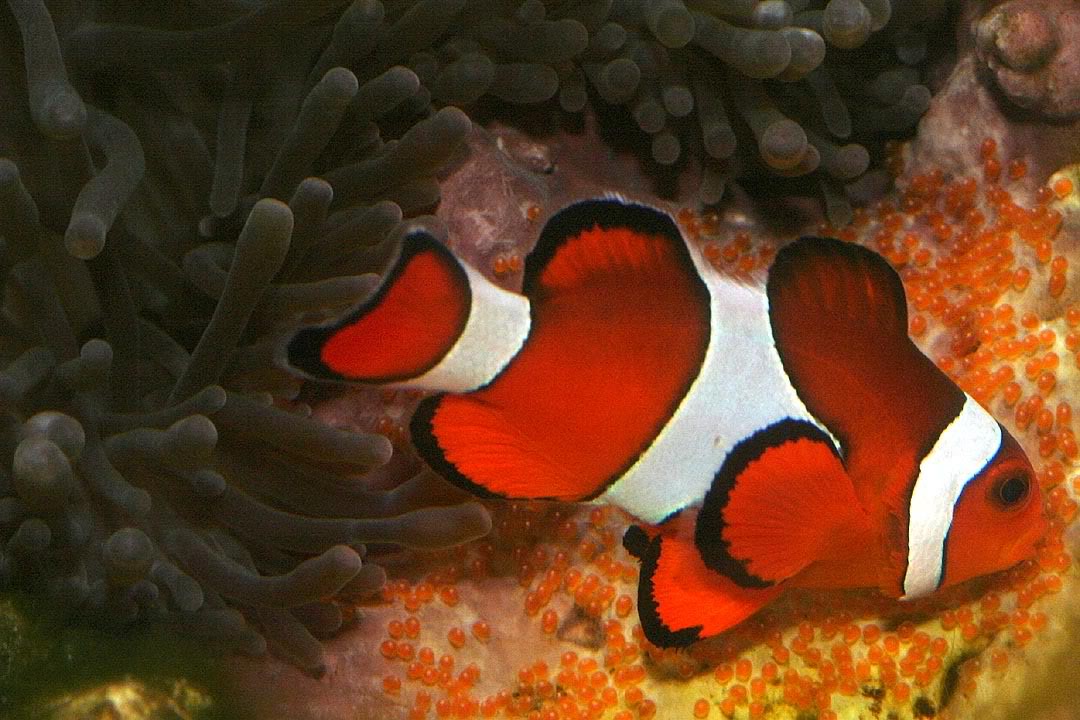 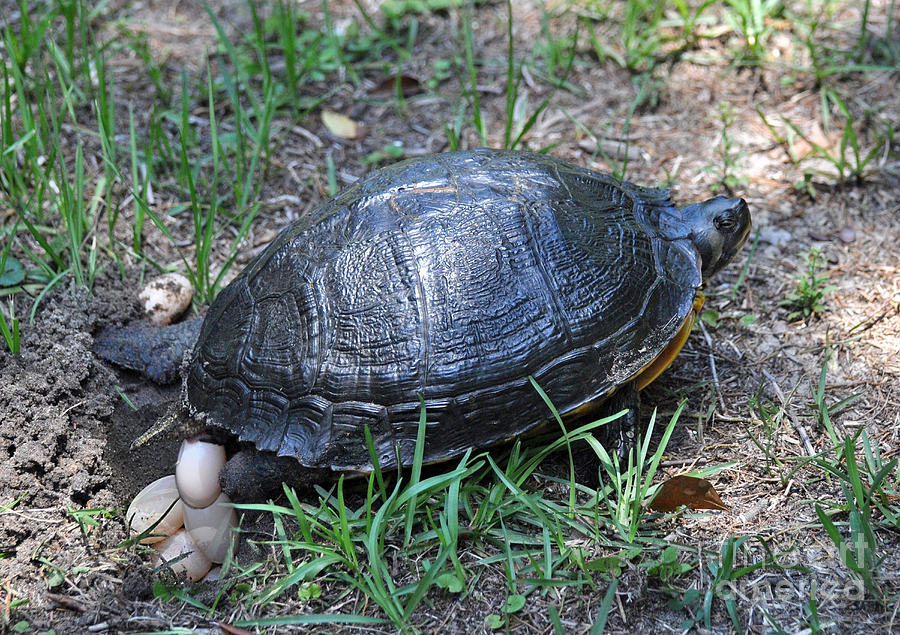 ثعبان وبيض
ضفدع وبيض
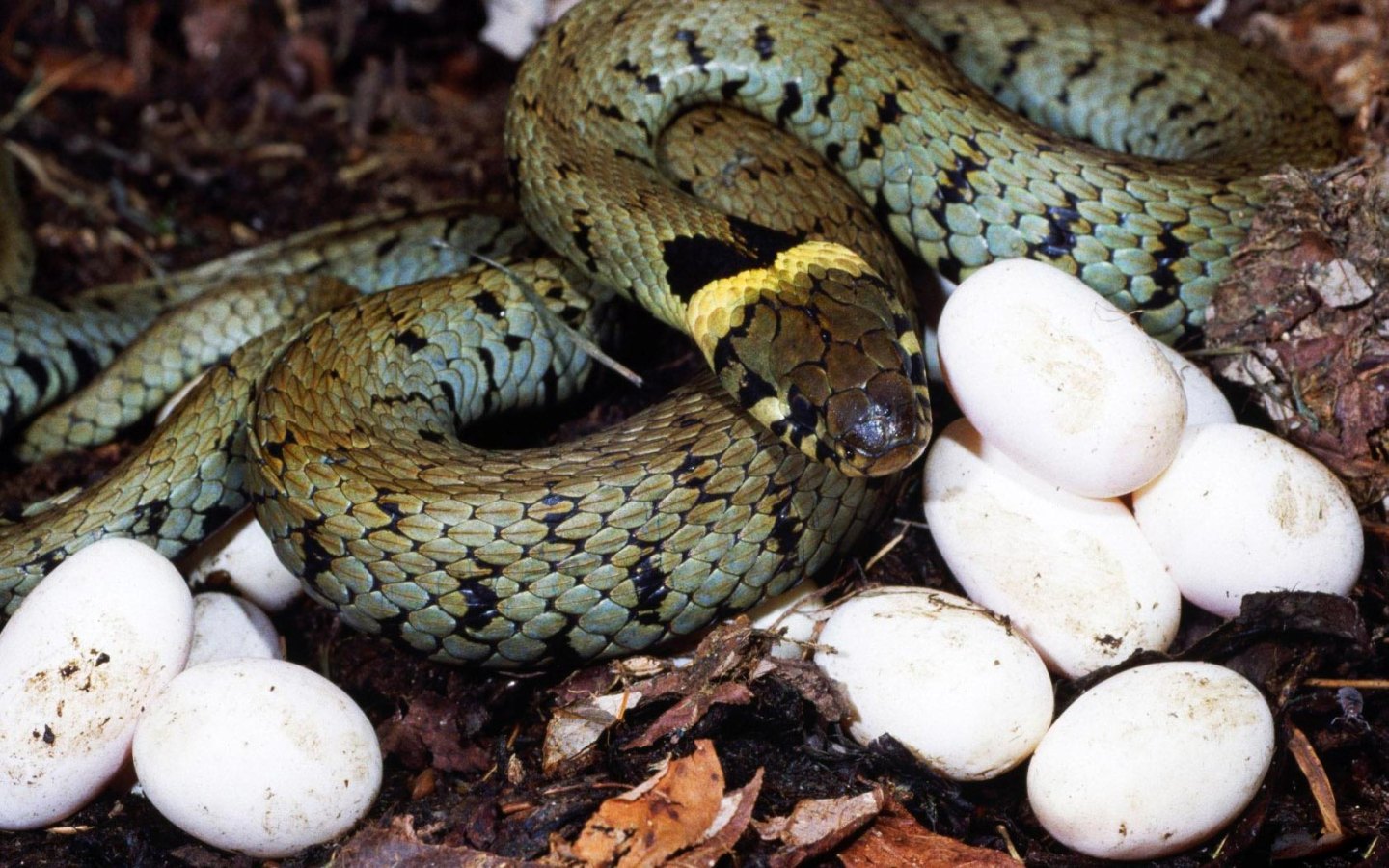 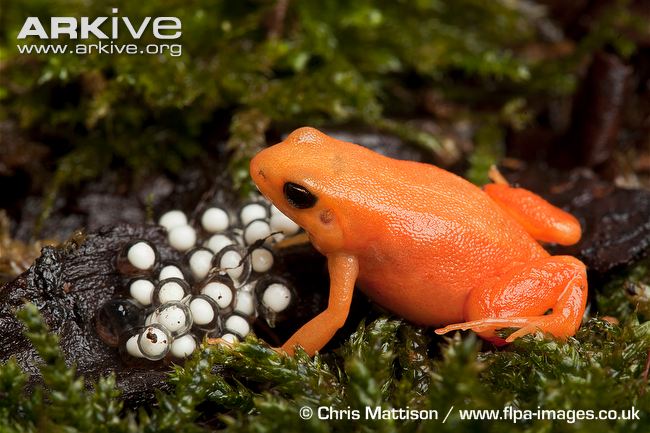 ذبابة وبيض
نحل وبيض
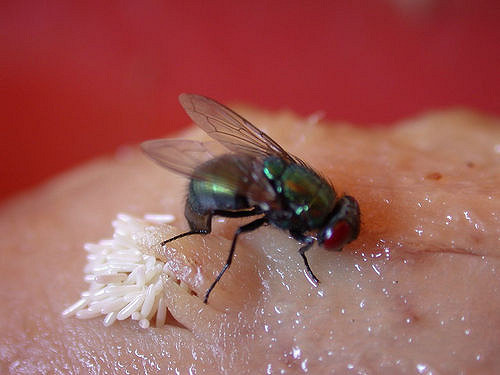 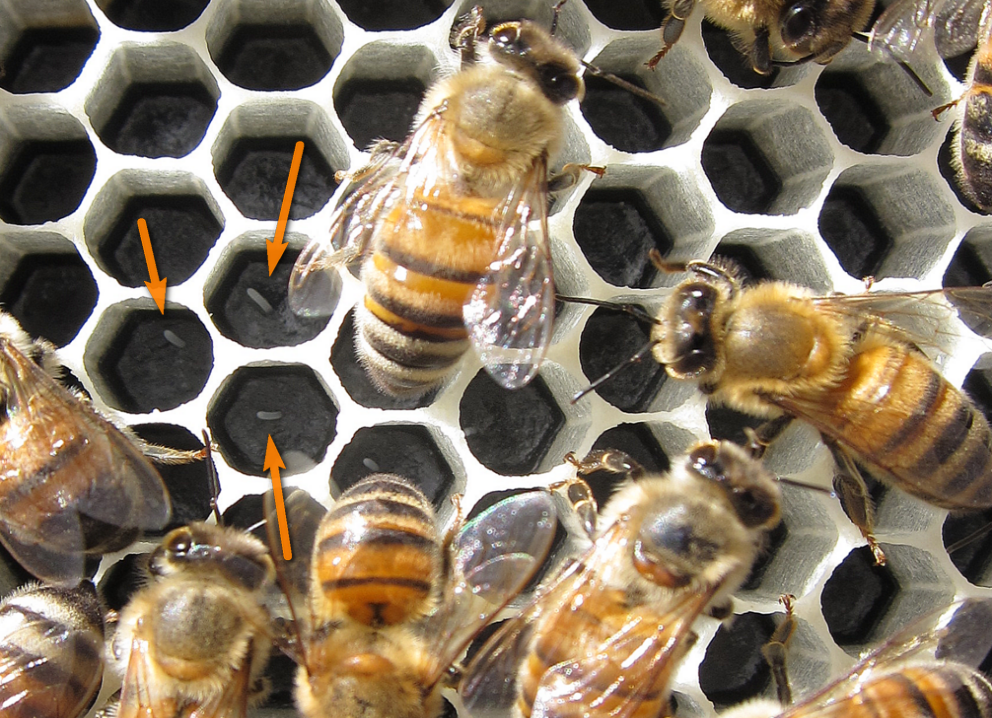 بطريق وبيض
تمساح وبيض
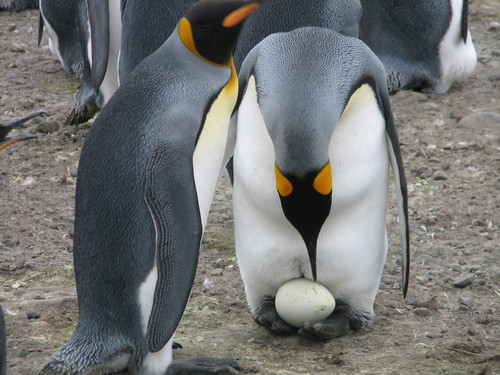 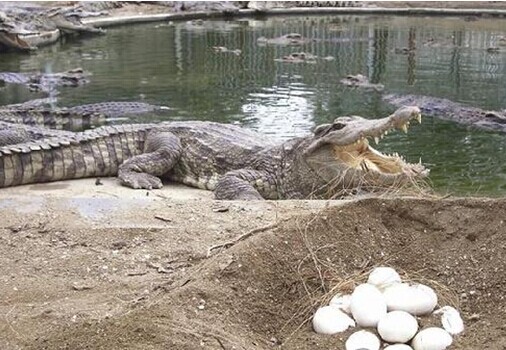 1- دجاجة وبيض 
2- بطة وبيض
3- حمامة وبيض
4- سلحفاة وبيض 
5- سمكة وبيض 
6- ضفدع وبيض 
7- ثعبان وبيض 
8- نحل وبيض 
9- ذبابة وبيض 
10- تمساح وبيض 
11- بطريق وبيض 
12-صقر وبيض
الفهرس
صقر وبيض
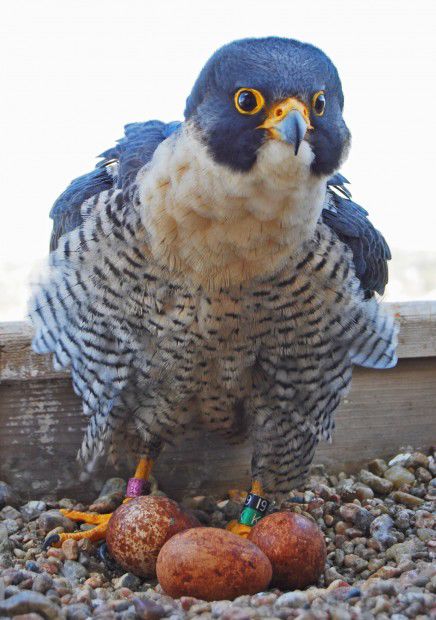